国際人権1 慰安婦問題
愛知トリエンナーレ
国際的な芸術作品の特別展示「愛知トリエンナーレ」の一部「表現の不自由展 その後」の中止→再開騒動
「表現の自由」をめぐる対立
争点の中心が「慰安婦像(平和の少女像)」
真の争点は何か 「見て自分で判断する」ことを認めるか(cf デンマークの風刺画事件)
映画「主戦場」
日系アメリカ人のミキ・デザキ（当時上智の大学院生）が、卒業作品として制作したが、一般公開
慰安婦問題の双方の立場の論客を交互に登場させて、意見を言わせるドキュメント映画
否定派を「歴史修正主義者」と呼んだこと、全体として、否定派が劣勢であることが明らかな編集になっていることで、数名が契約違反として提訴。（デザキは、契約に「公開」の可能性が書かれていると反論）
従軍慰安婦問題を考える基礎
長期化する戦場には、性の問題が発生するのが常。レイプ、売春婦等。軍の性質によって異なる。
戦後、慰安婦の存在は、タブーではなかった。しかし、本人が名乗り出ることは、ほとんどなかった。
第一次対戦後、人権を条約で定める動きになった。人身売買は最も早く禁止された。→違反するか否か
日中戦争・太平洋戦争における日本軍の慰安婦は広範かつ特異性があった。(本国や植民地から戦場に連れていった。)
国際的な人権条約の積み重ねで各国の人権が検証されるように
国連の人権規定、委員会の流れ
世界人権宣言1948(拘束力がない)
国際人権規約 Ａ1976. 1  Bと選択議定書1976.3(発効)
女子差別撤廃条約1979採択、1981発効
子どもの権利条約1989採択、1990発効
人種差別撤廃条約1965採択、1969発効、1995日本加盟
拷問等禁止条約1984採択、1987発効、1999日本加盟
国連人権高等弁務官事務所→2006国連人権理事会
障害者権利条約2006採択、2008発効、2014日本加盟
何故日韓を中心として慰安婦が問題化？
下敷きとしての吉田証言
1990年、韓国挺身隊問題対策協議会（挺対協）が来日する盧泰愚大統領に声明→日本政府認めず→挺対協声明（謝罪と補償を求める）
1991年に韓国慰安婦が日本政府を提訴（金学順キムハクスン他）
1992年、戸塚悦朗氏が、NGOの代表として、国連人権委員会に訴え→問題の国際化
吉田清治証言
1913.10-2000.7
1977年『朝鮮人慰安婦と日本人　元下関労報動員部長の手記』を新人物往来社から出版
1983年『私の戦争犯罪』三一書房を出版(済州島での強制的慰安婦狩りを告白) 前年からこの内容での講演を各地で。朝日新聞が取り上げ
吉見・秦等何人かが吉田氏に面談→信憑性を疑う
2014 朝日新聞が吉田証言を否定する反省文
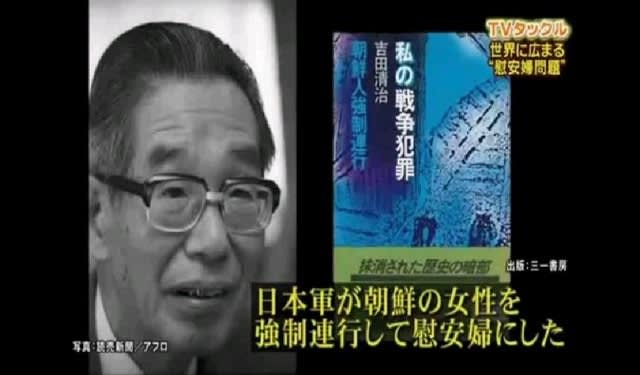 戸塚悦朗
弁護士（最初の学卒は物理学、後に法学部を経て弁護士に）
日弁連の代表として、国連に慰安婦問題の取り上げを提言
日本が国際人権規約の選択議定書を批准していないことに抗議することが目的
慰安婦被害者が国を提訴して、国が賠償することを目指す
現在の活動は、精神障害者の人権保護が中心
国連人権理事会
191カ国（４７の理事国）　人権問題解決の勧告指示
重要な活動　差別との闘い
アパルトヘイト・人種主義・女性の権利・LGBT・子どもの権利・少数者の権利・先住民族・障害を持つ人々・移住労働者
具体的な取り組み例
チリ等の軍事政権による反体制派の逮捕禁止→強制失踪防止条約・シリア（デモ弾圧）、イスラエル（ガザ侵攻）への非難・日本の慰安婦、精神疾患への扱いへの勧告
慰安婦関係調査結果発表に関する河野内閣官房長官談話 1993年8月4日
いわゆる従軍慰安婦問題については、政府は、一昨年12月より、調査を進めて来たが、今般その結果がまとまったので発表することとした。
　今次調査の結果、長期に、かつ広範な地域にわたって慰安所が設置され、数多くの慰安婦が存在したことが認められた。慰安所は、当時の軍当局の要請により設営されたものであり、慰安所の設置、管理及び慰安婦の移送については、旧日本軍が直接あるいは間接にこれに関与した。慰安婦の募集については、軍の要請を受けた業者が主としてこれに当たったが、その場合も、甘言、強圧による等、本人たちの意思に反して集められた事例が数多くあり、更に、官憲等が直接これに加担したこともあったことが明らかになった。また、慰安所における生活は、強制的な状況の下での痛ましいものであった。
河野談話2
なお、戦地に移送された慰安婦の出身地については、日本を別とすれば、朝鮮半島が大きな比重を占めていたが、当時の朝鮮半島は我が国の統治下にあり、その募集、移送、管理等も、甘言、強圧による等、総じて本人たちの意思に反して行われた。
　いずれにしても、本件は、当時の軍の関与の下に、多数の女性の名誉と尊厳を深く傷つけた問題である。政府は、この機会に、改めて、その出身地のいかんを問わず、いわゆる従軍慰安婦として数多の苦痛を経験され、心身にわたり癒しがたい傷を負われたすべての方々に対し心からお詫びと反省の気持ちを申し上げる。また、そのような気持ちを我が国としてどのように表すかということについては、有識者のご意見なども徴しつつ、今後とも真剣に検討すべきものと考える。
河野談話3
われわれはこのような歴史の真実を回避することなく、むしろこれを歴史の教訓として直視していきたい。われわれは、歴史研究、歴史教育を通じて、このような問題を永く記憶にとどめ、同じ過ちを決して繰り返さないという固い決意を改めて表明する。
　なお、本問題については、本邦において訴訟が提起されており、また、国際的にも関心が寄せられており、政府としても、今後とも、民間の研究を含め、十分に関心を払って参りたい。
クマラスワミ報告
国連人権委員会が、任命し(1995-2002)、「女性に対する暴力、その原因と結果に関する特別報告書」。そのひとつが、「日本軍性奴隷に関する報告書」1996→「留意」→双方が勝利宣言
日本政府への勧告
国際法違反の証人と法的責任・個人への保障・文書と資料の完全公開・裏付けられた被害者に公的謝罪・教育のカリキュラム階梯・関与したものの処罰
国際人権問題の位相
国家間の人権状況の相違
人権が守られている国と無縁な国
死刑（ＥＵ廃止が条件～中国・イスラム国家）
麻薬（合法～死刑）
移動に伴う権利問題の発生
参政権・公務就任権・教育権
国家内の人権状況の相違
最新医療～医療を受けられない層（米）
人権から国際人権へ１
人権は市民革命を経て確立
イギリス・アメリカ・オランダ
女性の権利は大戦の後に拡大
権利の主体の問題（権利の二重性）
フランスの人権宣言「人と市民の権利宣言」
　　　人間としての権利　　
　　　市民としての権利　公民権
人間としての権利も、国家が保障
人権から国際人権へ２
社会権の登場
権利保護の主体の問題
「人の権利」も国家が保障（保障しない国家も多い）
「国家の不干渉（自由権）」と「国家の積極的干渉（社会権）」という正反対の権利
国家の民主主義の程度・経済力に左右される　→　　国際人権の必要
慰安婦問題の論点1
募集の形態に国際法違反はあったか
醜業を行わしむる為の婦女売買取締に関する国際協定（1904)・条約(1910)
婦人及児童の売買禁止に関する国際条約(1921)
成年婦女子の売買の禁止に関する国際条約(1933)
強制連行・詐欺・借金の形・未成年
管理に国が関わっていたか
慰安婦の労働は奴隷的なものだったか、ゆとりがあったか
報酬は約束通りに支払われたか
慰安婦問題の論点2
日本政府は賠償を支払うべきか
政府は戦後賠償処理で決着済みとして、国家賠償ではなく、女性基金が償い金を出す方針をとった。1995
受給者 韓国30、台湾10、フィリピン60
韓国廷対協の反対で基金の活動事実上停止
2015安倍-朴槿恵の合意で「和解・癒し財団」日本が10億拠出して、韓国が運営。受け取った元慰安婦に圧力。→2018文政権が破棄
違反者は罰せられるべきか
インドネシアにおけるオランダ人への強制で現地裁判で死刑を含む有罪者11名(バタビア裁判)